THỈNH Ý HỘI ĐỒNG LINH MỤC
HƯỚNG ĐẾN MỘT HỘI THÁNH HIỆP HÀNH: HIỆP THÔNG, THAM GIA VÀ SỨ VỤ
NỘI DUNG BÀI CHIA SẺ
I. KHAI MẠC
II. Ý NGHĨA, NỘI DUNG, MỤC ĐÍCH CUỘC GẶP GỠ THỈNH Ý
III. LẮNG NGHE VÀ SUY NIỆM LỜI CHÚA
IV. MƯỜI CHỦ ĐỀ THỈNH Ý
V. BẾ MẠC
VI. ĐÚC KẾT/TỔNG HỢP
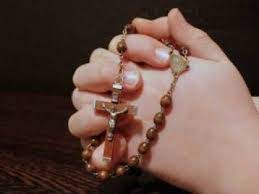 I. Khai Mạc
Dấu Thánh Giá
Kinh Cầu Cho Thượng Hội Đồng
Lạy Chúa Thánh Thần là Ánh sáng Chân lý vẹn toàn, Chúa ban những ân huệ thích hợp cho từng thời đại, và dùng nhiều cách thế kỳ diệu để hướng dẫn Hội Thánh, này chúng con đang chung lời cầu nguyện cho các Giám mục và những người tham dự Thượng Hội đồng Giám mục thế giới.
Xin Chúa làm nên cuộc Hiện Xuống mới trong đời sống Hội Thánh, xin tuôn tràn trên các Mục tử ơn khôn ngoan và thông hiểu, gìn giữ các ngài luôn hiệp thông với nhau trong Chúa, để các ngài cùng nhau tìm hiểu những điều đẹp ý Chúa, và hướng dẫn đoàn Dân Chúa thực thi những điều Chúa truyền dạy.
Các giáo phận Việt Nam chúng con luôn muốn cùng chung nhịp bước với Hội Thánh hoàn vũ, xin cho chúng con biết đồng cảm với nỗi thao thức của các Mục tử trên toàn thế giới, ngày càng ý thức hơn về tình hiệp thông, thái độ tham gia và lòng nhiệt thành trong sứ vụ của Hội Thánh.
Nhờ lời chuyển cầu của Đức Trinh Nữ Maria, Nữ Vương các Tông đồ và là Mẹ của Hội Thánh, chúng con dâng lời khẩn cầu lên Chúa, là Đấng hoạt động mọi nơi mọi thời, trong sự hiệp thông với Chúa Cha và Chúa Con, luôn mãi đến muôn đời. Amen.
II. GIẢI THÍCH Ý NGHĨA, NỘI DUNG VÀ MỤC ĐÍCH CỦA CUỘC GẶP GỠ THỈNH Ý.

Ý nghĩa:
  Cuộc thỉnh ý là phương thức mà qua đó tất cả và mỗi thành phần dân Chúa, nhất là những người nghèo và những người đang bị loại trừ sống tinh thần hiệp hành trong Giáo Hội: hiệp thông, tham gia và thi hành sứ vụ (x. Tài liệu chuẩn bị, các số 27-29).
2. Nội dung:

Dưới tác động của Chúa Thánh Thần, mỗi người lắng nghe, phân định, chia sẻ những phương diện liên quan đến đời sống cá nhân, cộng đồng xã hội và tôn giáo, qua các chủ đề được gợi ý.
3. Mục đích: 
 Để mỗi cá nhân, tổ chức kiểm điểm đời sống và cách thức hành động của chính mình qua việc gợi nhớ lại những kinh nghiệm trong Hội Thánh địa phương và đọc lại ý nghĩa sâu xa của những kinh nghiệm ấy:
Chúng đã gợi lên những niềm vui nào?
Chúng gặp những khó khăn và trở ngại nào?
Chúng phơi trần những thương tích nào?
Có thể học được điều gì từ các kinh nghiệm ấy?
Từ đó xác định được những điểm cần phải duy trì, những viễn cảnh nên thay đổi, các bước cần thực hiện, để mở ra những nẻo đường phù hợp cho Hội Thánh địa phương sống và thi hành sứ vụ loan báo Tin Mừng (x. Tài liệu chuẩn bị, số 26).
Để thu thập các ý kiến từ các Giáo Hội địa phương giúp cho Thượng Hội đồng Giám mục lần thứ XVI (được tổ chức vào tháng 10/2023, tại Vatican) trong việc hình thành một tương lai mới cho Hội Thánh và cho các định chế của Hội Thánh xứng tầm với sứ vụ Hội Thánh nhận lãnh,
“để gieo mầm ước mơ, rút ra các lời tiên tri và thị kiến, cho phép hy vọng nảy nở, khơi dậy niềm tin, bang bó bình minh hy vọng, học hỏi lẫn nhau mang lại một khả năng sáng tạo giúp khai mở trí tuệ, sưởi ấm trái tim, tiếp thêm sức mạnh cho đôi tay (ĐGH Phanxicô, Diễn từ tại buổi lễ kỷ niệm 50 năm thiết lập Thượng Hội đồng giám mục, được  trích trong Tài liệu chuẩn bị, số 32).
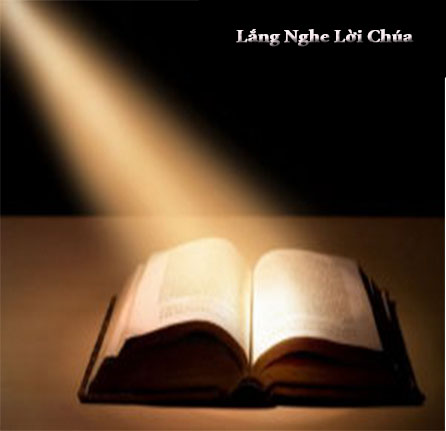 III: LẮNG NGHE LỜI CHÚA. (Lc 24, 13-35)
Tin mừng Chúa Giê-su Ki-tô theo Thánh Luca:
Có hai người trong nhóm môn đệ đi đến một làng kia tên là Em-mau, cách Giê-ru-sa-lem chừng mười một cây số. Họ trò chuyện với nhau về tất cả những sự việc mới xảy ra.
Đang lúc họ trò chuyện và bàn tán, thì chính Đức Giê-su tiến đến gần và cùng đi với họ. Nhưng mắt họ còn bị ngăn cản, không nhận ra Người. Người hỏi họ: “Các anh vừa đi vừa trao đổi với nhau về chuyện gì vậy?” Họ dừng lại, vẻ mặt buồn rầu.
Một trong hai người tên là Cơ-lê-ô-pát trả lời: “Chắc ông là người duy nhất trú ngụ tại Giê-ru-sa-lem mà không hay biết những chuyện đã xảy ra trong thành mấy bữa nay.” Đức Giê-su hỏi: “Chuyện gì vậy? ” Họ thưa: “Chuyện ông Giê-su Na-da-rét.
Người là một ngôn sứ đầy uy thế trong việc làm cũng như lời nói trước mặt Thiên Chúa và toàn dân. Thế mà các thượng tế và thủ lãnh của chúng ta đã nộp Người để Người bị án tử hình, và đã đóng đinh Người vào thập giá.
Phần chúng tôi, trước đây vẫn hy vọng rằng chính Người là Đấng sẽ cứu chuộc Ít-ra-en. Hơn nữa, những việc ấy xảy ra đến nay là ngày thứ ba rồi. Thật ra, cũng có mấy người đàn bà trong nhóm chúng tôi đã làm chúng tôi kinh ngạc.
Các bà ấy ra mộ hồi sáng sớm, không thấy xác Người đâu cả, về còn nói là đã thấy thiên thần hiện ra bảo rằng Người vẫn sống. Vài người trong nhóm chúng tôi đã ra mộ, và thấy sự việc y như các bà ấy nói; còn chính Người thì họ không thấy.”
Bấy giờ Đức Giê-su nói với hai ông rằng: “Các anh chẳng hiểu gì cả! Lòng trí các anh thật là chậm tin vào lời các ngôn sứ! Nào Đấng Ki-tô lại chẳng phải chịu khổ hình như thế, rồi mới vào trong vinh quang của Người sao? Rồi bắt đầu từ ông Mô-sê và tất cả các ngôn sứ, Người giải thích cho hai ông những gì liên quan đến Người trong tất cả Sách Thánh.
Khi gần tới làng họ muốn đến, Đức Giê-su làm như còn phải đi xa hơn nữa. Họ nài ép Người rằng: “Mời ông ở lại với chúng tôi, vì trời đã xế chiều, và ngày sắp tàn.” Bấy giờ Người mới vào và ở lại với họ.
Khi đồng bàn với họ, Người cầm lấy bánh, dâng lời chúc tụng, và bẻ ra trao cho họ. Mắt họ liền mở ra và họ nhận ra Người, nhưng Người lại biến mất. Họ mới bảo nhau: “Dọc đường, khi Người nói chuyện và giải thích Kinh Thánh cho chúng ta, lòng chúng ta đã chẳng bừng cháy lên sao?”
Ngay lúc ấy, họ đứng dậy, quay trở lại Giê-ru-sa-lem, gặp Nhóm Mười Một và các bạn hữu đang tụ họp tại đó. Những người này bảo hai ông: “Chúa trỗi dậy thật rồi, và đã hiện ra với ông Si-môn.” Còn hai ông thì thuật lại những gì đã xảy ra dọc đường và việc mình đã nhận ra Chúa thế nào khi Người bẻ bánh.
Đó là Lời Chúa.
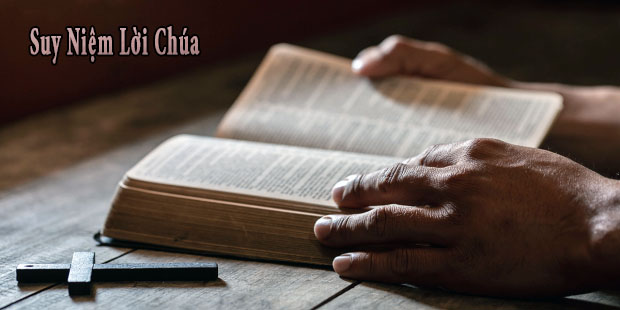 Gợi ý suy niệm:
Trong lần hiện ra với hai môn đệ quê làng Emmau, Đức Kitô phục sinh đã làm ba việc cùng các ông (x. Lc 24, 13-35). Người đã đến gặp gỡ và cùng đi với họ trên cùng một con đường. Chính Người gợi chuyện và lắng nghe tâm tư buồn phiền thất vọng của họ,
sau đó Người cùng với họ đọc lại Kinh Thánh để phân định kế hoạch của Thiên Chúa. Sau khi nhận ra Chúa Phục sinh qua việc bẻ bánh, lòng họ đã bừng cháy, họ đổi chiều để đi ngược lại con đường vừa đi và trở về Giêrusalem loan báo Tin mừng Phục sinh cho các Tông đồ.
Đây cũng chính là ba việc chúng ta cần phải làm khi tham gia tiến trình Thượng Hội Đồng Giám mục thế giới lần thứ XVI, với chủ đề là “Hướng đến một Hội Thánh hiệp hành: Hiệp thông - Tham gia - Sứ vụ”.
Quả thật, trong bài giảng khai mạc Thượng Hội Đồng Giám mục khóa XVI (10/10/2021), Đức Thánh cha Phanxicô đã giải thích về ba việc quan trọng này như sau:
1. Gặp gỡ trực tiếp
Cần gặp gỡ trực tiếp, mặt đối mặt, nhìn vào nhau và chia sẻ lịch sử của cuộc đời từng người. Cuộc đời của ai đó có thể thay đổi chỉ bằng một cuộc gặp gỡ. Đức Giêsu đã không vội vã hoặc nhìn vào đồng hồ để kết thúc buổi họp. Cần dành thời gian cho việc gặp Chúa và gặp anh chị em,
chứ đừng tập trung quá nhiều cho việc tổ chức các sự kiện hoặc suy tư lý thuyết về các vấn đề. Chúa muốn chúng ta từ bỏ những thói quen cũ. Mọi thứ sẽ thay đổi khi chúng ta có thể gặp gỡ Chúa và gặp gỡ nhau cách chân thành, không hình thức giả tạo, không tính toán, nhưng bằng con người thật của chúng ta.
2. Lắng nghe
Để thực sự là cuộc gặp gỡ, cần biết lắng nghe. Đức Giêsu đã lắng nghe bằng con tim, với thái độ bình tĩnh và kiên nhẫn, chấp nhận mất thời gian, không vội đưa ra giải pháp có sẵn, chung chung.
Chúng ta cần lắng nghe Chúa và lắng nghe nhau, đừng đóng cửa. Giám mục, linh mục, tu sĩ, giáo dân, – tất cả những người đã được rửa tội –, mỗi người đều có quyền nói và cũng có bổn phận lắng nghe. Tránh những phản ứng giả tạo, nông cạn và đưa ra những giải đáp được đóng gói sẵn.
Chúa Thánh Thần yêu cầu chúng ta lắng nghe những thắc mắc, mối quan tâm và hy vọng của mọi thành phần Hội Thánh, của mọi người, mọi quốc gia, của thế giới.
3. Phân định
Gặp gỡ và lắng nghe, nhưng không kết thúc ở đó và để lại mọi thứ như trước. Mọi sự phải được thay đổi. Lời Chúa soi sáng tận thâm tâm để mỗi người nhìn vào bên trong và khám phá ý định của Thiên Chúa về cuộc đời mình.
Một người có thể nói ra những bức xúc hay những tổn thương trong tâm hồn, nhưng không phải để chấm dứt với những cay đắng giận hờn; trái lại, sau đó cần được Lời Chúa soi chiếu để bước sang một giai đoạn mới.
Thượng Hội Đồng phải là một tiến trình của sự phân định thiêng liêng, một sự phân định mang chiều kích Hội thánh, được thực hiện trong cầu nguyện và đối thoại với Lời Chúa. Không thể có hiệp hành nếu không có cầu nguyện và bầu khí thiêng liêng.
IV: MƯỜI CHỦ ĐỀ THỈNH Ý
Lưu ý cần thiết:
1. Văn phòng Tổng Thư ký Thượng Hội đồng Giám mục lần thứ XVI đưa ra 10 chủ đề làm nổi bật những phương diện quan trọng của việc “sống tinh thần hiệp hành” (Cẩm nang cho Thượng Hội Đồng về tính hiệp hành, số 5.3; Tài liệu chuẩn bị, số 30).
Tuy nhiên, tùy hoàn cảnh thực tế và tùy khả năng những người tham dự, chúng ta có thể triển khai tất cả mười chủ đề hoặc chỉ chọn một số chủ đề trong đó cho một cuộc thỉnh ý (x. Cẩm nang cho Thượng Hội Đồng về tính hiệp hành, số 4.1; Tài liệu chuẩn bị, số 30).
2. Sau khi đọc câu hỏi, những người tham dự (mỗi nhóm 6-7 người có xuất thân và hoàn cảnh khác nhau) im lặng 3-5 phút để lắng nghe Chúa Thánh Thần. Sau đó, thực hiện theo 3 vòng/bước dưới đây:
- Ở vòng đầu tiên, mọi người lần lượt chia sẻ những hoa trái có được qua lời cầu nguyện của mình, liên quan đến các câu hỏi được nêu lên. Lúc này tham dự viên không thảo luận nhưng chỉ đơn giản là chăm chú lắng nghe từng người
và lưu tâm đến những tác động của Chúa Thánh Thần trong tâm hồn mình, nơi người đang nói và trong toàn thể nhóm. Tiếp theo là khoảng thời gian thinh lặng để cảm nhận những biến chuyển nội tâm của mỗi người.
- Ở vòng hai, những người tham dự chia sẻ điều gì ở vòng một khiến họ ấn tượng nhất và điều gì trong thời gian thinh lặng sau đó khiến họ xúc động. Thỉnh thoảng có thể đối thoại với nhau miễn là vẫn duy trì bầu khí linh thánh đó. Thế rồi lại là một khoảng thời gian thinh lặng.
- Tại vòng thứ ba, các tham dự viên sẽ phản ánh những gì vang vọng dội lại từ cuộc chia sẻ và những gì đánh động họ cách sâu sắc nhất. Những nhận thức mới và cả những vấn đề chưa giải quyết cũng được ghi nhận.
Có thể kết thúc buổi chia sẻ bằng những lời cầu nguyện tạ ơn tự phát. Thông thường mỗi nhóm nhỏ sẽ có một điều phối viên và người ghi chép.
Chủ đề 1. Đồng hành (Mc 6, 45-52; Lc 24, 13-33)

Trong Giáo hội và ngoài xã hội, chúng ta sát cánh bên nhau trên cùng một nẻo đường.
1. Trong hàng linh mục, chúng ta có cùng đồng hành với nhau trong việc nên thánh và thi hành công việc mục vụ không?
2. Những người sau đây đồng hành với chúng ta thế nào và chúng ta có những cách nào để đồng hành với họ:
- Các Đấng Bản quyền địa phương?
- Các phó tế, chủng sinh?
- Các tu sĩ?
- Các giáo dân bình thường?
- Những giáo dân khô khan, bỏ đạo, gia đình khủng hoảng?
- Những người lương dân?
- Những người nghèo khổ?
Chủ đề 2. Lắng nghe (2Pr 1,19.21)

Lắng nghe là bước đầu tiên, đòi hỏi khối óc và con tim rộng mở, không thành kiến.
1. Anh em linh mục có lắng nghe nhau không? Lắng nghe nhau như thế nào? 
2. Với tư cách là linh mục, chúng ta lắng nghe những người sau đây như thế nào và chúng ta có được họ lắng nghe không?
- Các Đấng Bản quyền địa phương?
- Các phó tế, chủng sinh?
- Các tu sĩ?
- Các giáo dân bình thường?
- Những giáo dân khô khan, bỏ đạo?
- Những người có quan điểm khác chúng ta?
- Những người lương dân?
- Chính quyền?
3. Có những hạn chế nào trong việc lắng nghe những người hữu trách, người nghèo, người yếu thế trong Giáo hội và xã hội, những người có quan điểm khác với chúng ta?
Chủ đề 3. Phát biểu (2Tm 4, 1-2)

Mọi người được mời gọi can đảm và mạnh dạn lên tiếng, nghĩa là phải bao gồm cả sự tự do, chân lý và bác ái.
1. Trong linh mục đoàn, chúng ta có chân thành góp ý nhằm giúp nhau sống đúng tư cách người linh mục và chu toàn các phận vụ của đời sống linh mục không?
2. Trong Hội đồng linh mục (như nghị viện của Giám mục giáo phận), Ban Tư vấn, các Ban ngành giáo phận, chúng ta có tự do, thẳng thắn và can đảm đóng góp ý kiến nhằm phát huy vai trò của Hội đồng linh mục là giúp Đức Giám mục giáo phận trong việc lãnh đạo và mưu ích cho mọi thành phần dân Chúa trong giáo phận không?
3. Khi đóng góp ý kiến, chúng ta có nói đúng lúc, đúng nơi, đúng người và đúng sự việc không? 
4. Trong Giáo hội và ngoài xã hội, chúng ta đã thực sự dám lên tiếng bảo vệ cho sự thật chưa?
5. Chúng ta có tôn trọng quyền phát biểu, góp ý của người khác không?
Chủ đề 4. Cử hành phụng vụ và các việc đạo đức khác (Cv 2, 42)

Chỉ có thể “cùng nhau cất bước hành trình” khi cộng đoàn lắng nghe Lời Chúa và cử hành Thánh Thể.
1. Lời Chúa và Thánh Thể nâng đỡ chúng ta trong đời sống đức tin và sứ vụ thế nào?
2. Chúng ta có cử hành thánh lễ đúng nguyên tắc và tâm tình Giáo hội dạy không?
3. Chúng ta có chú tâm đọc và suy niệm Lời Chúa hàng ngày không?
4. Chúng ta có chú tâm soạn các bài giảng chu đáo không?
5. Thực trạng các giáo dân tham dự vào việc các cử hành Phụng vụ và các việc đạo đức trong các giáo xứ thế nào?
6. Có cách nào giúp giáo dân tham dự các cử hành Phụng vụ và các việc đạo đức đầy đủ và sốt sắng hơn không?
Chủ đề 5. Đồng trách nhiệm trong sứ vụ truyền giáo (Mt 28,19)

Hiệp hành là để phục vụ cho sứ mạng của Hội thánh, mọi thành viên trong Hội thánh đều được mời gọi tham gia vào sứ mạng này.
1. Chúng ta có quan tâm và tích cực tham gia vào sứ mạng truyền giáo của Hội thánh không? 
2. Chúng ta có hăng say và sẵn sàng đi đến những nơi được sai đến, cho dẫu khó khăn không?
3. Chúng ta có những cách thế nào để cộng tác với các linh mục, Hội dòng/Tu đoàn/Hiệp hội, giáo xứ, hội đoàn trong cộng cuộc truyền giáo?
4. Chúng ta góp phần thế nào đối với các vấn đề của xã hội: công tác xã hội, giảng dạy, thúc đẩy công bằng xã hội, bảo vệ nhân quyền, v..v…?
5. Khi thi hành các sứ vụ trên, đâu là những thuận lợi và khó khăn mà chúng ta gặp phải?
Chủ đề 6. Đối thoại trong Giáo hội và xã hội (Gc 1,19-20)

Đối thoại là con đường kiên trì bao gồm cả những lúc im lặng và chấp nhận đau khổ, nhưng lại có khả năng thu thập kinh nghiệm của con người và các dân tộc.
1. Việc đối thoại giữa các linh mục với nhau đang được thực hiện như thế nào? 
2. Việc đối thoại giữa các linh mục với những người sau đây đang được thực hiện thế nào?
a. Đấng Bản quyền địa phương?
b. Các phó tế, chủng sinh?
c. Các tu sĩ? 
d. Giáo dân?
e. Các tín đồ tôn giáo khác? 
g. Những người lương dân và với những người vô thần?
h. Chính quyền?
3. Đâu là những khó khăn và xung đột làm cho chúng ta khó đối thoại? Cần củng cố và canh tân như thế nào?
4. Đâu là những cách thức đối thoại thiết thực, hiệu quả?
Chủ đề 7. Đối thoại đại kết (Ga 17, 20-26)

Vị trí đặc biệt trên con đường hiệp hành là cuộc đối thoại giữa những Kitô hữu thuộc các tín phái khác nhau, liên kết với nhau bởi cùng một Phép Rửa.
1. Chúng ta đang có những mối liên hệ nào với các Hội thánh hoặc cộng đoàn Kitô giáo không Công giáo, nhất là với anh em Tin Lành?
2. Những mối liên hệ đó đem lại cho chúng ta những cơ hội và thách đố nào trong đời sống đức tin và loan báo Tin mừng?
Chủ đề 8.  Quyền bính và Tham gia (1Pr 2, 16)

Hội thánh hiệp hành là Hội thánh tham gia và đồng trách nhiệm.
1. Tinh thần làm việc chung giữa các linh mục trong các Ban mục vụ, Giáo hạt, Giáo phận như thế nào? Có cùng nhau làm việc, cùng nhau xây dựng và đồng trách nhiệm không? 
2. Chúng ta cộng tác thế nào với Đấng Bản quyền địa phương trong các công việc của giáo phận? Có sẵn sàng và tích cực gánh vác các công việc được các ngài giao không?
3. Chúng ta mong ước gì nơi các Đấng Bản quyền địa phương trong việc thi hành quyền bính đối với hàng linh mục?
4. Chúng ta có tạo điều kiện để các thành viên trong tổ chức/giáo xứ tham gia vào các lãnh vực lãnh đạo, quản trị kinh tế, mục vụ không?
5. Chúng ta có tạo điều kiện để các thành viên trong tổ chức, giáo xứ tham gia vào việc bác ái xã hội không?
Chủ đề 9. Phân định và Quyết định
 
Theo phong cách hiệp hành, chúng ta đưa ra quyết định bằng cách phân định những gì Chúa Thánh Thần đang nói qua toàn thể cộng đoàn.
1. Chúng ta thường dùng những cách thức và quy trình nào để đưa ra quyết định?
2. Người đứng đầu tự ý quyết định hay có bàn bạc, thảo luận với các thành viên khác trước khi đưa ra quyết định?
3. Trong các cuộc hội họp, chúng ta có tuân thủ những quy tắc để thúc đẩy tính minh bạch và trách nhiệm giải trình cho mọi người tham dự không?
4. Làm thế nào để giúp cộng đoàn thực hiện việc phân định và quyết định?
Chủ đề 10. Tự đào tạo trong Tiến trình hiệp hành

Linh đạo cùng nhau cất bước hành trình cần trở thành nguyên tắc giáo dục để huấn luyện con người nhân bản và con người Kitô hữu, con người của gia đình và con người của cộng đồng.
Cần có những chương trình cụ thể nào để tự đào tạo trong tiến trình hiệp hành? (cách thức học hỏi, thực hành, nhân sự...).
V. BẾ MẠC: 

Cử hành Thánh lễ, hay một cử hành khác.
VI. ĐÚC KẾT/TỔNG HỢP:
 
Chọn một nhóm người có khả năng làm bản đúc kết các ý kiến của cuộc thỉnh ý này (từ các nhóm nhỏ) trong vòng 10 trang A4, để gửi cho Văn phòng Tòa Giám mục.
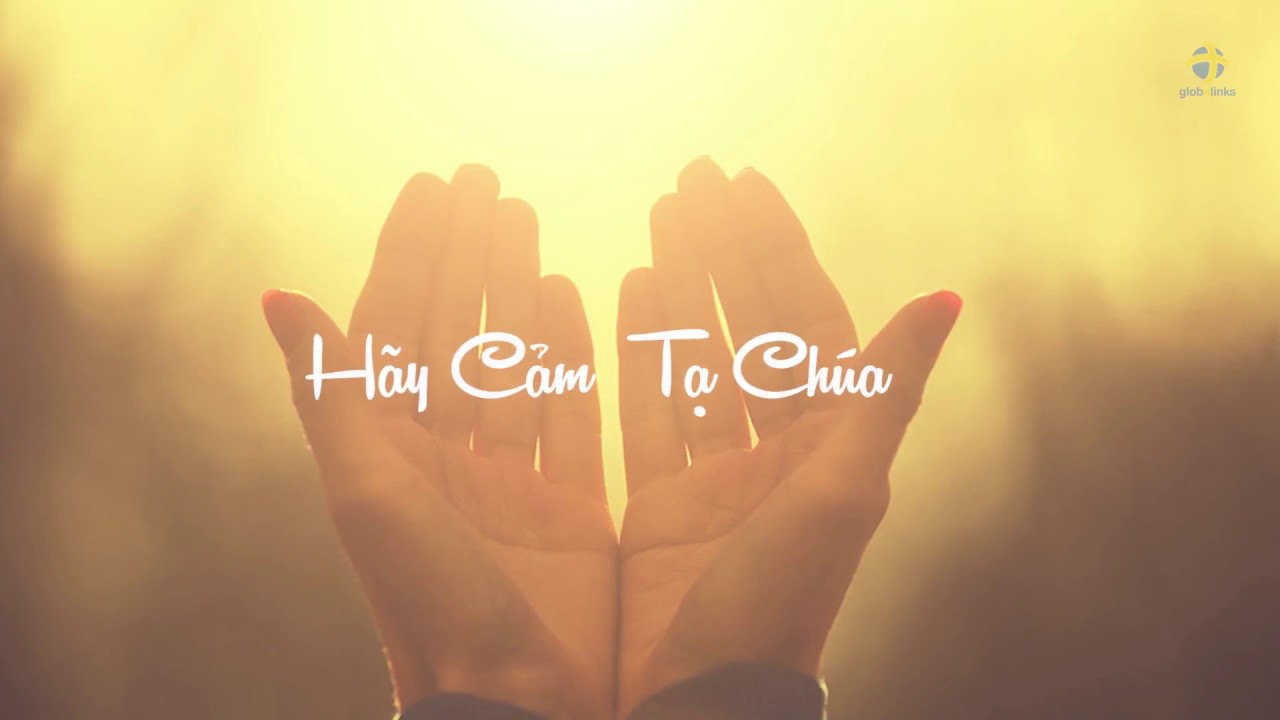